UNIVERSIDAD NACIONAL DE LUJÁN Programa de Acciones Complementarias a las Becas Bicentenario
“La enseñanza de las Ciencias Básicas desde la Secundaria a la Universidad”

Taller:
“Winplot”… un recurso para aprender con figuras bien hechas.
“Si lo oigo, lo olvido. 	 Si lo veo, lo recuerdo. 	 Si lo hago, lo aprendo”					Proverbio Chino.
El propósito de introducir el uso de un software en la clase de Matemática no es precisamente hacer más fácil el trabajo del alumno aunque también puede ayudar sino más bien promover la exploración y la investigación que puedan conducirlo a desarrollar y construir conceptos matemáticos, mejorar su comprensión y generar aprendizajes duraderos.
Un aspecto interesante y formativo  de este programa es que no le dejamos hacer todo por nosotros. 

Le pedimos ayuda para que las figuras bien hechas nos muestren mejor lo que queremos ver, y el resto…

Lo hacemos nosotros (o los alumnos) con lápiz y papel!
Entonces, nos proponemos:
Tomar contacto con el graficador Winplot, para aprovecharlo en nuestras clases…
¿Cómo?
 Presentando figuras bien  hechas que a partir de “mirar y ver” permitan “recordar” conceptos, propiedades, enunciar definiciones…
Desarrollando ejemplos animados que permitan explorar, conjeturar, “hacer”…  y aprender.
Manos a la obra!
Winplot es un programa diseñado por Richard Parris, un profesor de la Academia Phillips Exeter en New Hampshire. Parris generosamente permite la libre utilización y distribución del software, y proporciona actualizaciones frecuentes y versiones en varios idiomas. La última versión se puede descargar desde el sitio Web               
     http://math.exeter.edu/rparris/winplot.html
Manos a la obra!
Si ya lo tenemos todos, hacemos clic en…
   para iniciar el programa y empezar a trabajar.

Siguiendo las indicaciones del instructivo, comenzamos a explorar la ventana en dos dimensiones.
Entrando en confianza con Winplot
Siguiendo las indicaciones del instructivo, comenzamos a explorar la ventana en dos dimensiones.

Curioseamos un poco las diferentes entradas del menú, y después del recorrido nos detenemos en…

Ecua.  Acá elegimos libremente algunas de las opciones durante un rato, antes de empezar con las actividades planificadas.
Practiquemos un poco
Representamos  y = x^2 + 2x + 1
Representamos  y = -2x + 3      
Marcar las intersecciones entre ambas curvas junto con sus componentes.
Si alguna intersección queda fuera de la pantalla desplazar la figura por la ventana mediante las flechas.
Ir a Ecua- Sombrear desigualdades explícitas, y colorear la figura comprendida entre ambas curvas.
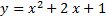 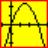 Resolvemos algunas actividades con Winplot, lápiz y papel.
Para poner en práctica las animaciones tomamos la hoja de actividades y comenzamos con la primera de ellas.

La idea es desarrollar  actividades de laboratorio, experimentar algunas de las propiedades de Winplot  a partir de sencillos problemas sobre la ecuación de la recta y el concepto de distancia.
También procuramos combinar el trabajo con Winplot, los cálculos en el papel y la enunciación de los pasos para resolver cada problema en forma oral y escrita.
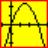 Esperamos que puedan seguir realizando estas y otras actividades que quieran inventar.

Si lo necesitan nos pueden consultar a acciones_becas@unlu.edu.ar 


Muchas gracias por venir!!!
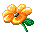 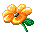 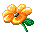